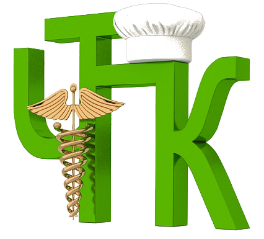 Государственное автономное профессиональное образовательное учреждение Чувашской Республики 
«Чебоксарский техникум технологии питания и коммерции» 
Министерства образования и молодежной политики Чувашской Республики
МАСТЕР-КЛАССтема: Безопасный Интернет
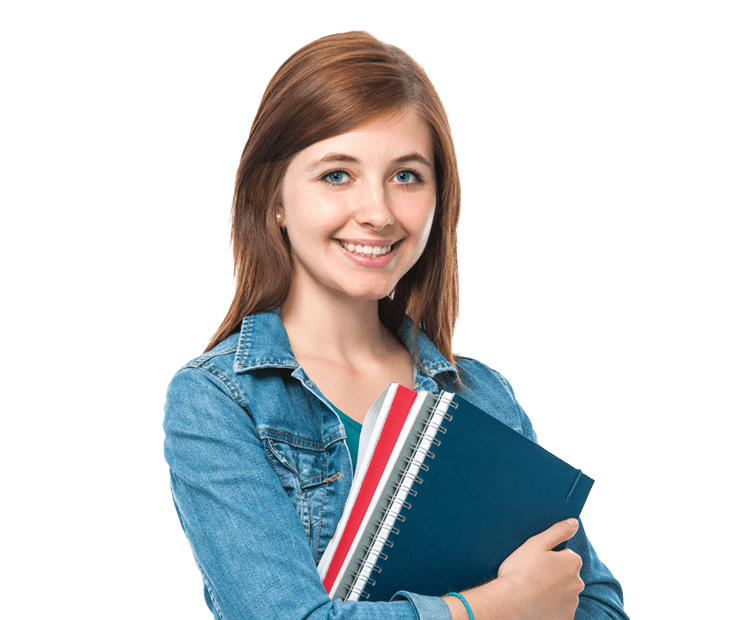 Авторы:
Андреева Ирина Анатольевна
Яковлев Эдуард Сергеевич
Чебоксары, 2018
Подготовительный этап.
Распределение группы по ролям:
Каждый участник мастер-класса вытягивает из мешочка кружок ( жёлтый, зелёный, голубой, синий). 
В зависимости от цвета кружочка группа распределяется на рабочие команды. На кругах пишутся имена участников команды

Основные правила:
Все суждения должны вестись от лица «роли», полученного при распределении ролей
Уважать друг друга
Не перебивать друг друга
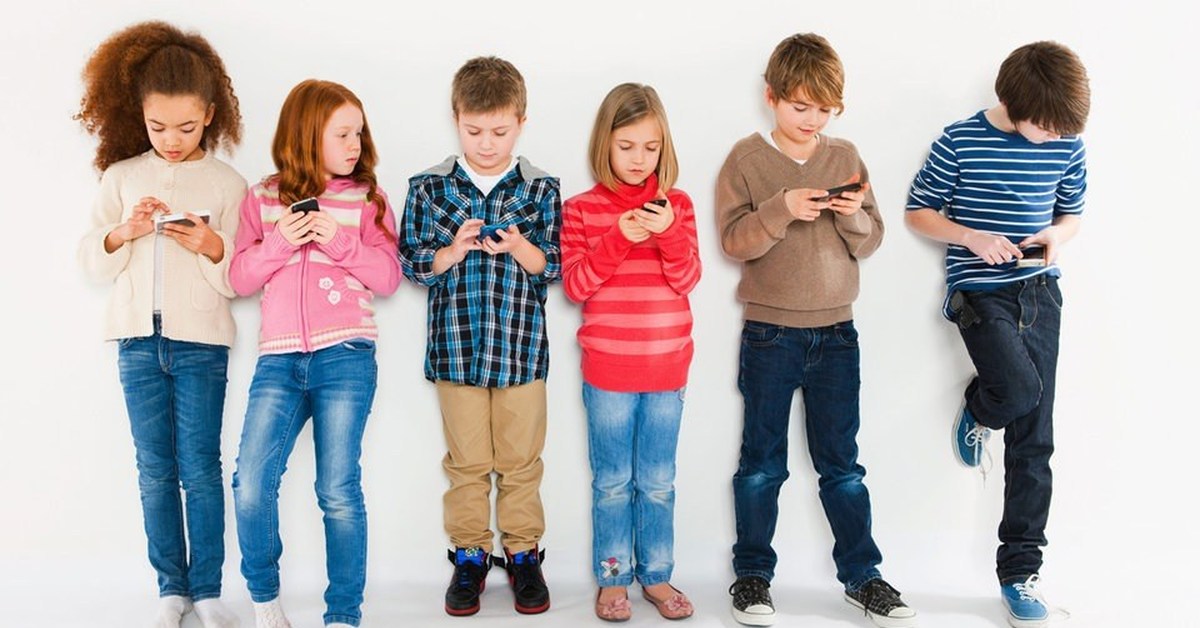 Для 
чего
МНЕ 
нужен 
ИНТЕРНЕТ?
1.__________

2.__________

3.__________
С какими угрозами 
Я 
могу встретиться 
в
ИНТЕРНЕТЕ?
1.__________

2.__________

3.__________
Как 
МНЕ 
СЕБЯ
защитить 
в
ИНТЕРНЕТЕ?
1.__________

2.__________

3.__________
Защита телефона
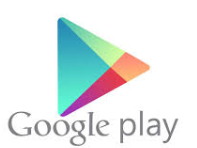 Использование надёжных приложений
Ограничение доступа к незащищенному Wi-Fi
Установка антивирусной программы
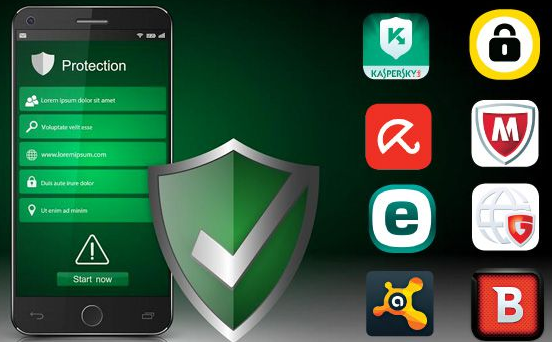 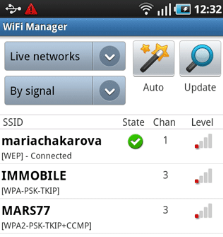 Защита телефона через Google сервисы
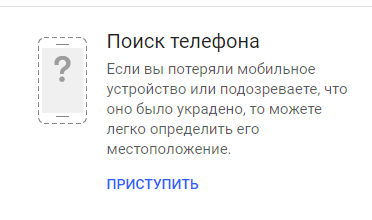 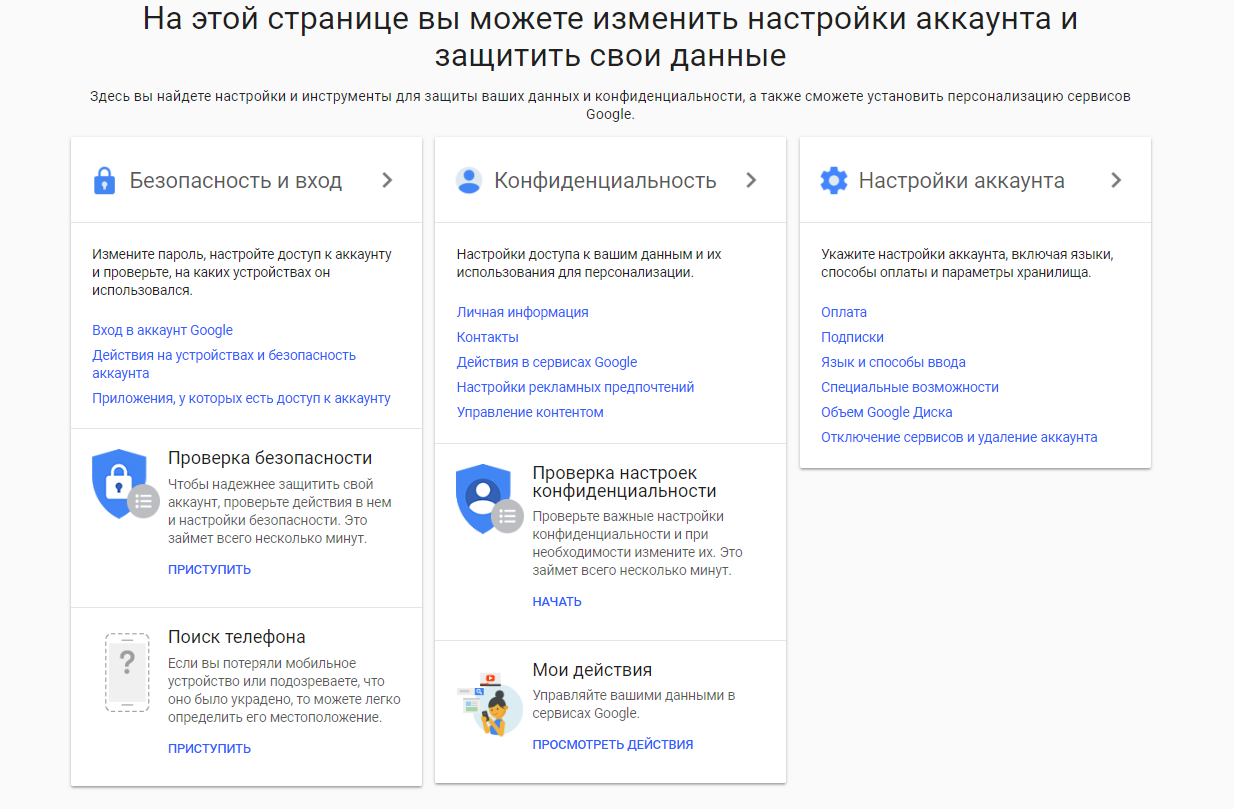 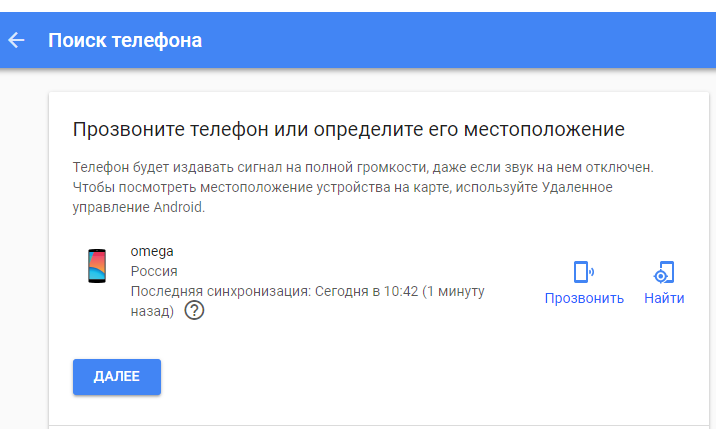 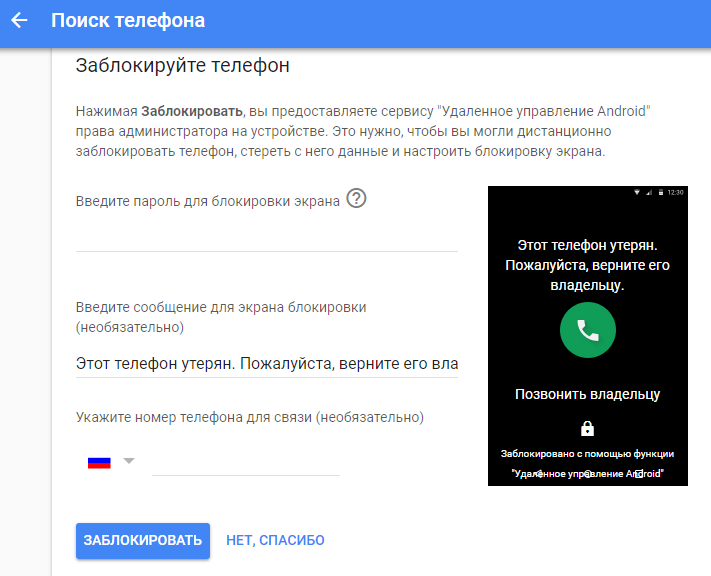 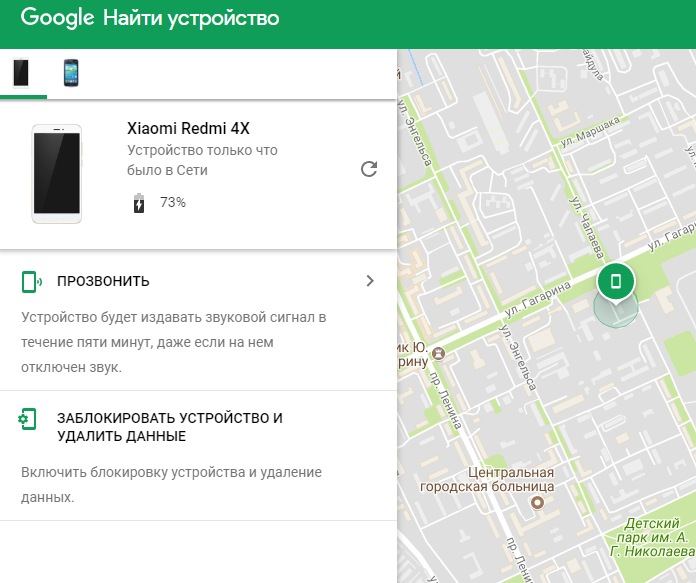 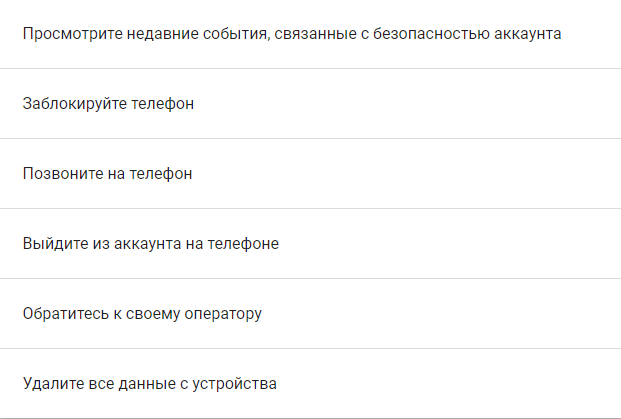 Проверка ОС Windows на наличие вирусов без антивирусной программы
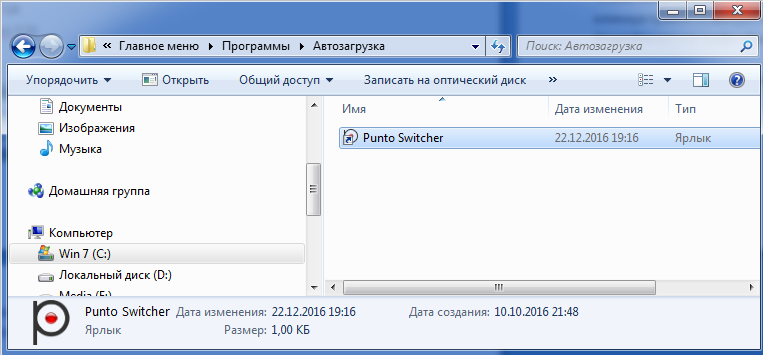 Удалить неизвестные файлы из папки Автозагрузка
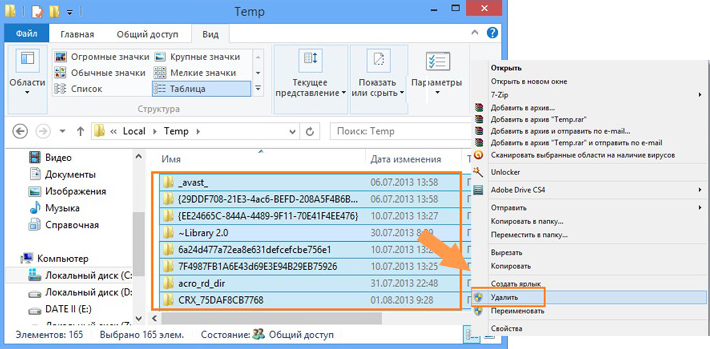 Периодически удалять все файлы из папки Temp
Установка антивирусной программы на примере Kaspersky Free
Скачать и запустить установочный файл
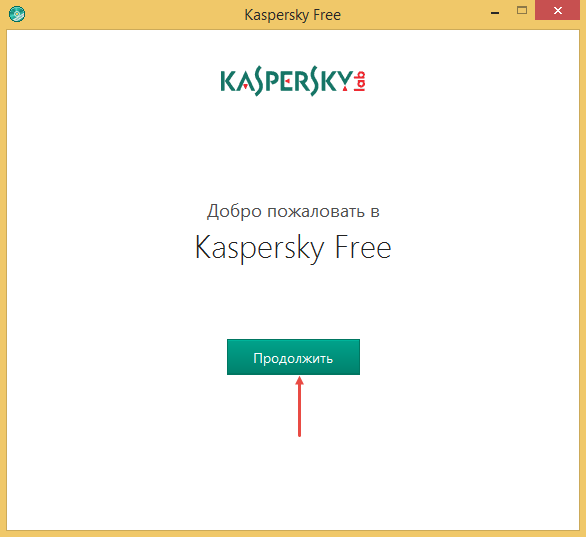 Принять лицензионное соглашение и Ознакомьтесь с текстом положения об использовании Kaspersky Security Network
Запуск установки
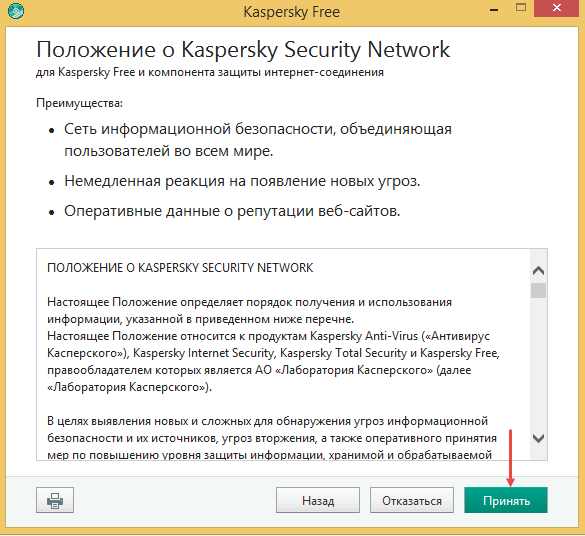 Завершение установки
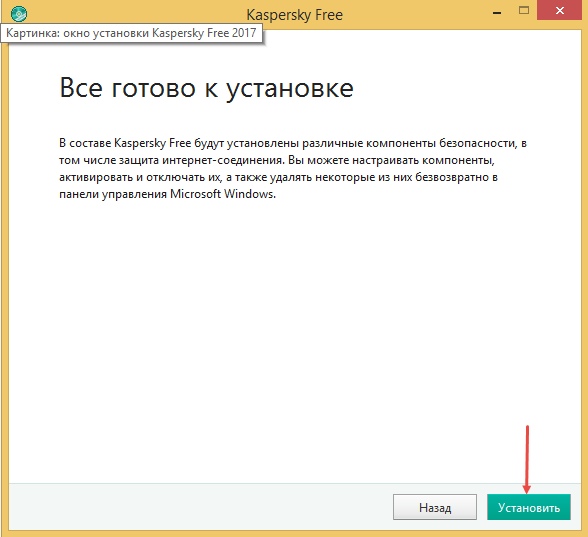 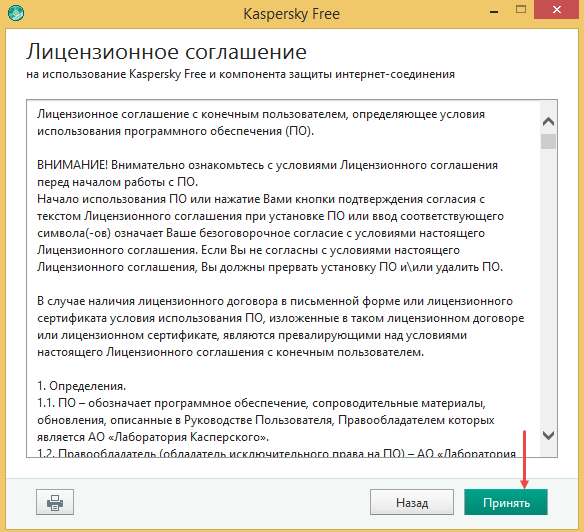 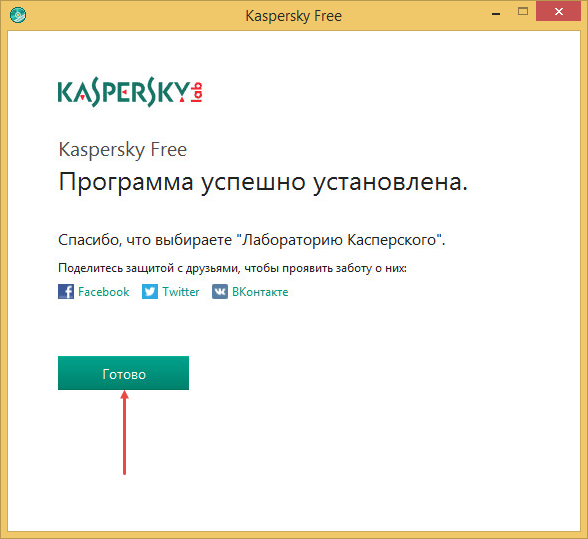 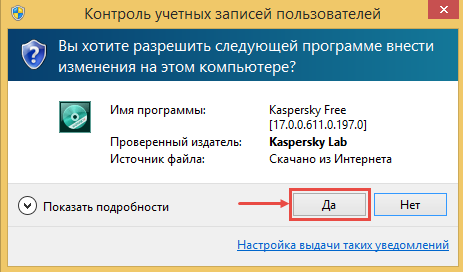 Работа в интернете
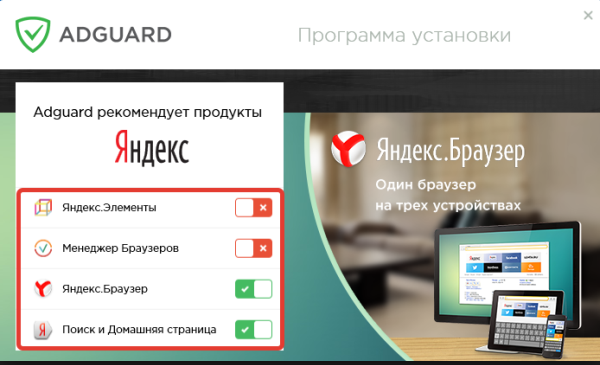 Использование надёжных браузеров
Установка расширения AdGuard для браузера
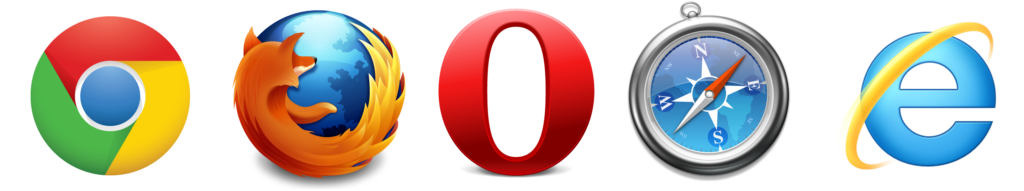